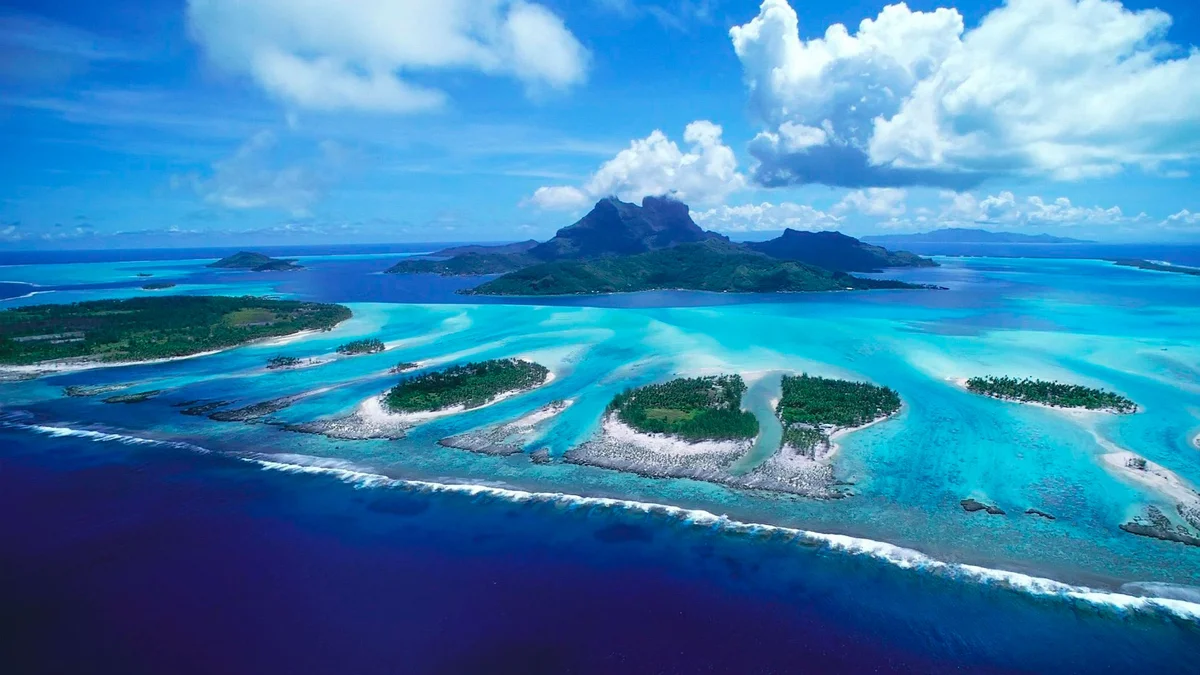 Корабль успеха
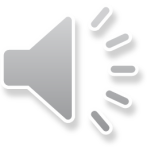 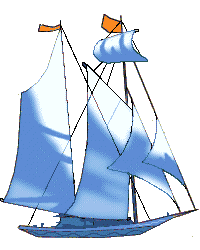 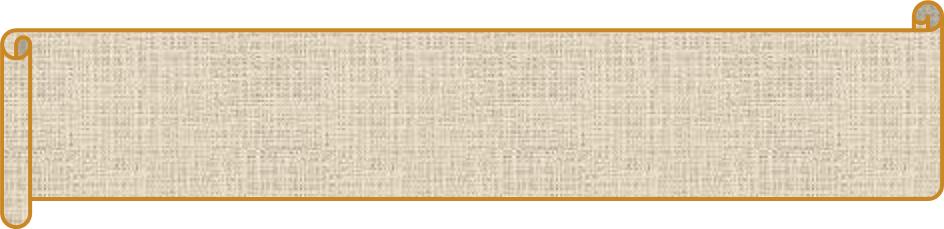 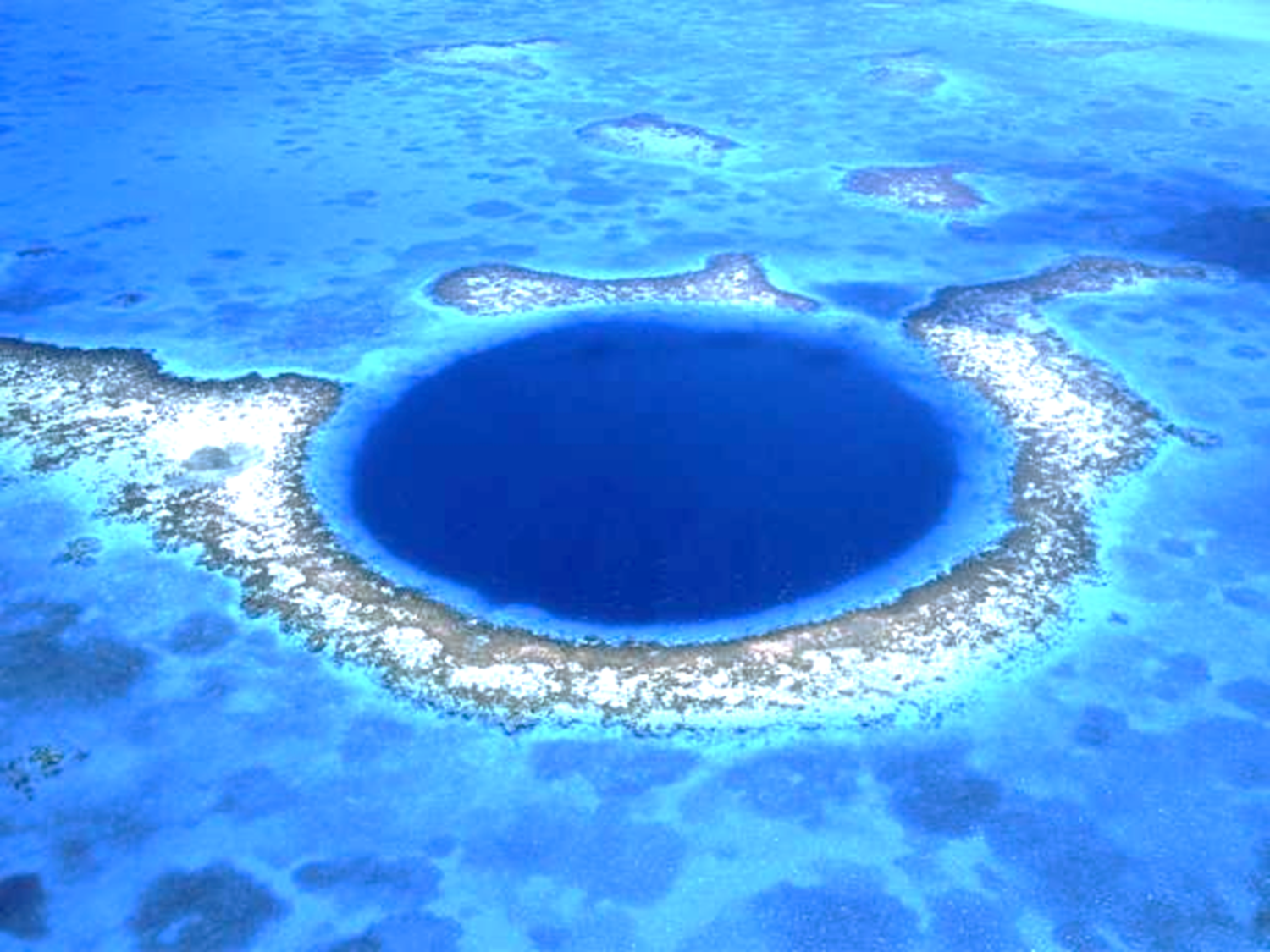 Остров 
«Мотивационный»
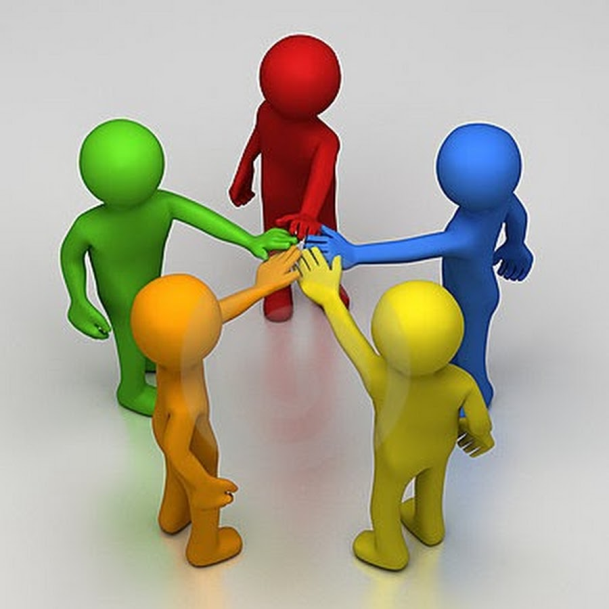 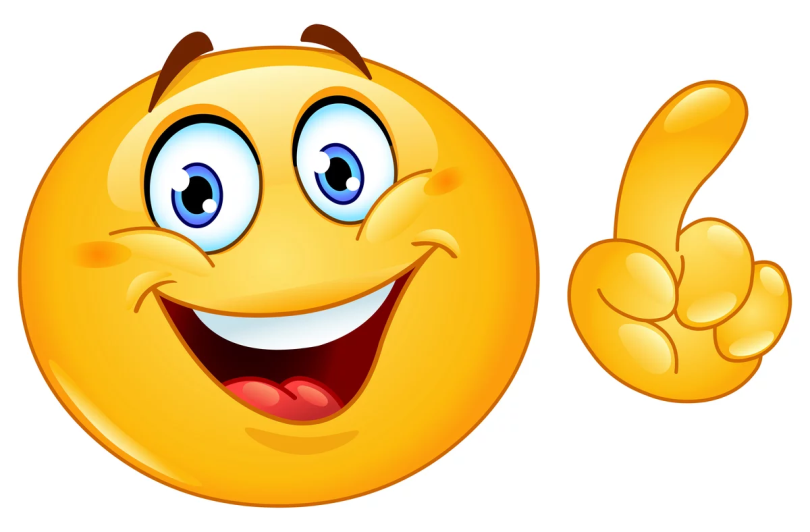 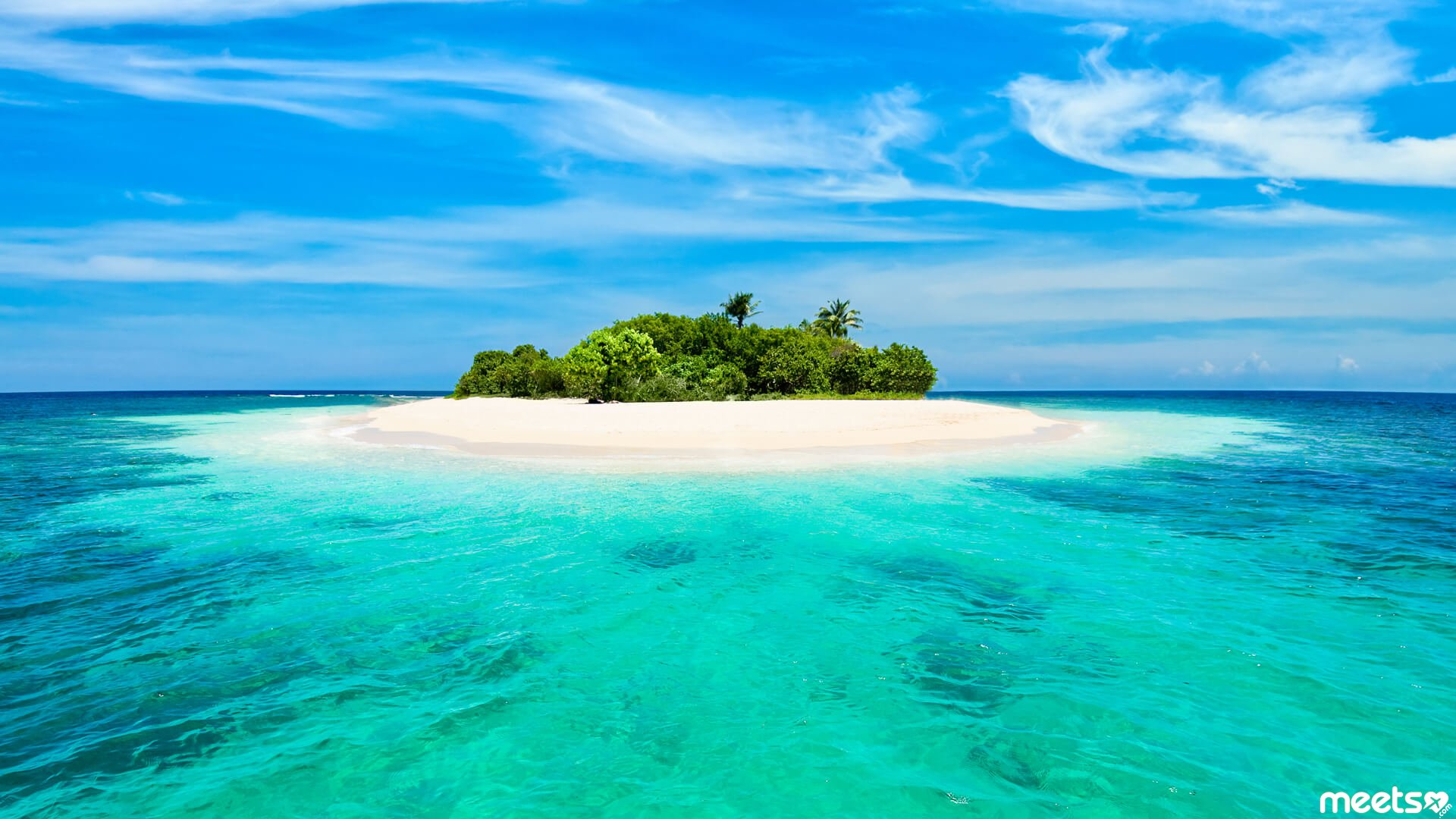 Остров «Гипотетический»
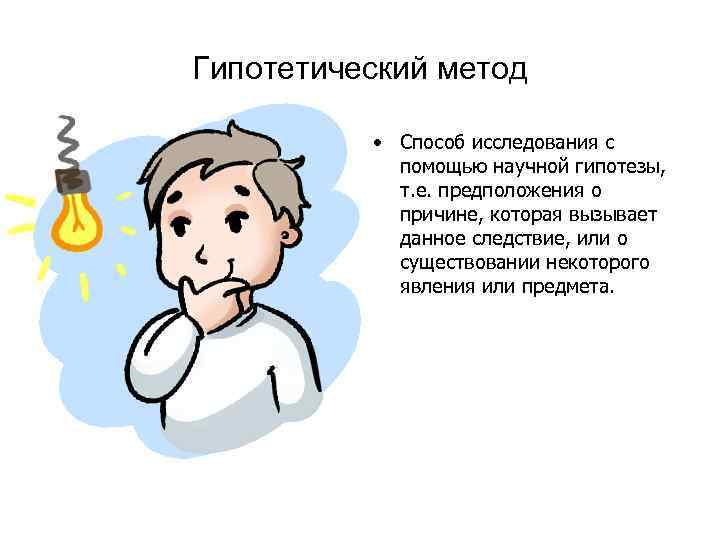 «Что случится,  если не ходить в школу?»
Какова же  роль знаний в жизни  человека?
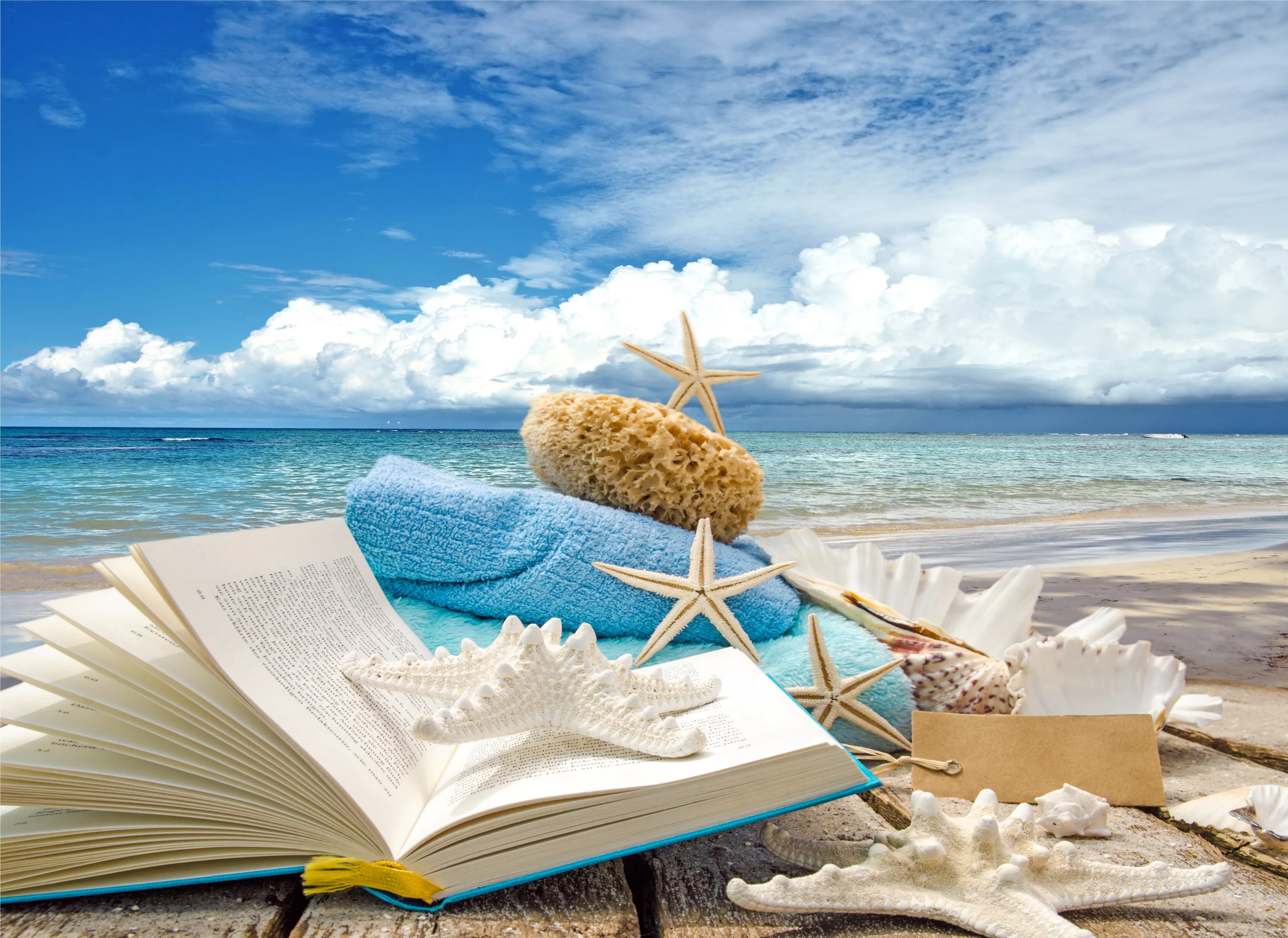 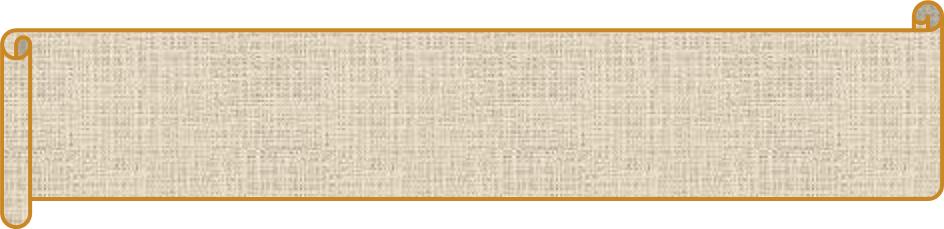 Остров «Формула успеха»
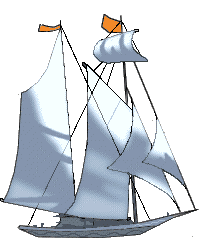 Умение одобрять, подбадривать и вдохновлять самого себя это очень помогает в любой деятельности, в том числе и учебной. 
Вспоминая и эмоционально подкрепляя действия, которые в прошлом приводили к успеху, мы можем вдохновить себя на дальнейшие достижения.
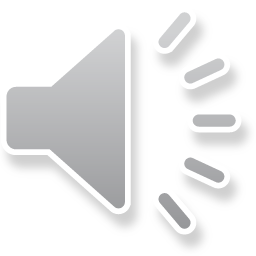 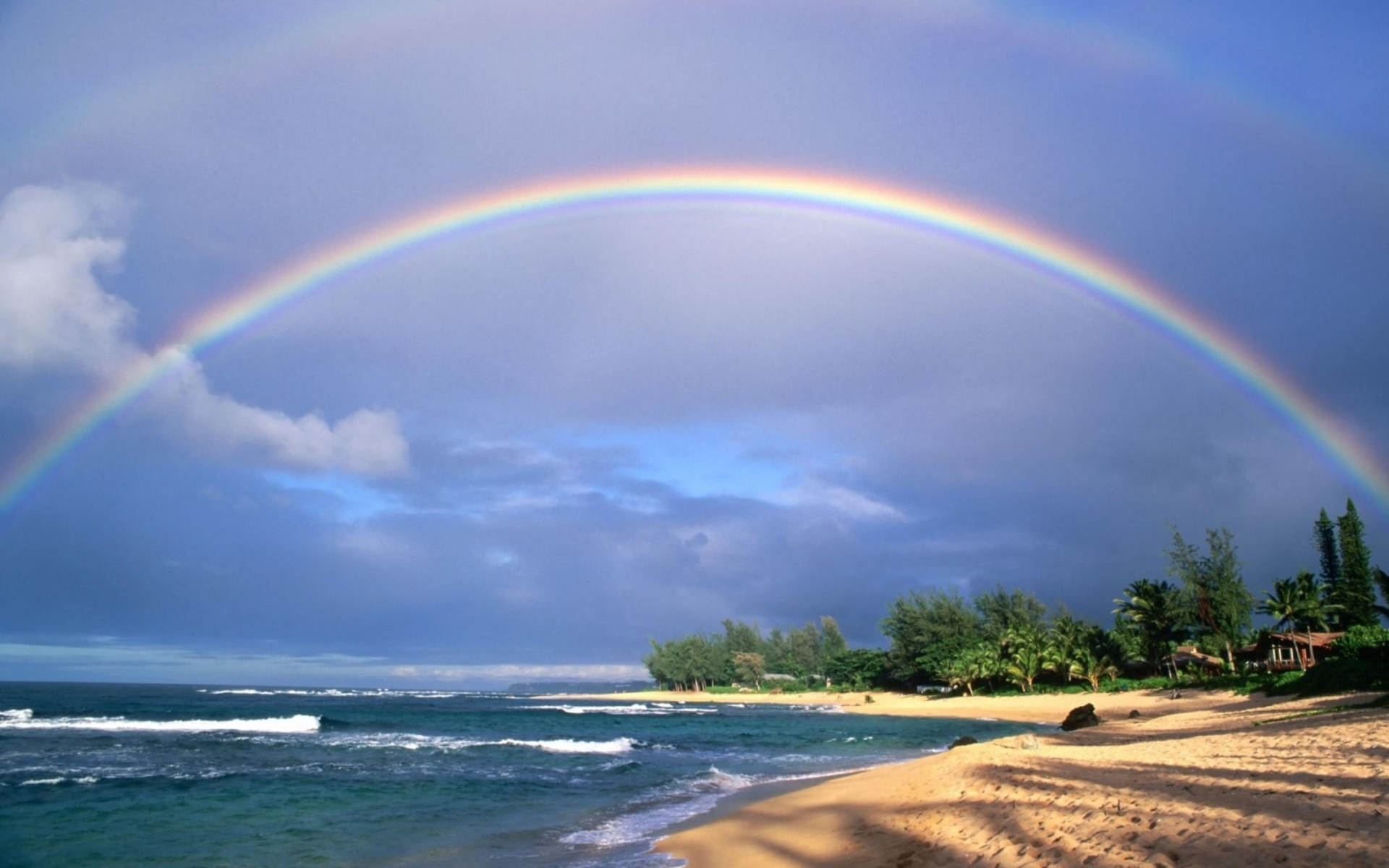 Остров «Позитивный»
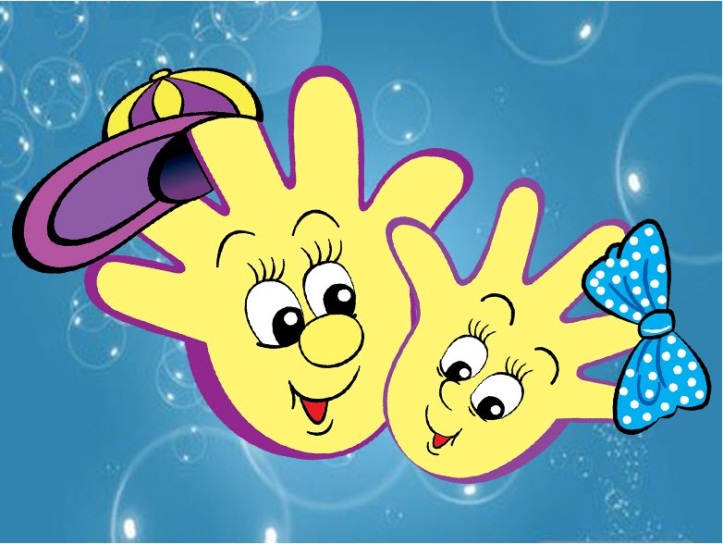 «Я горжусь собой за то…»
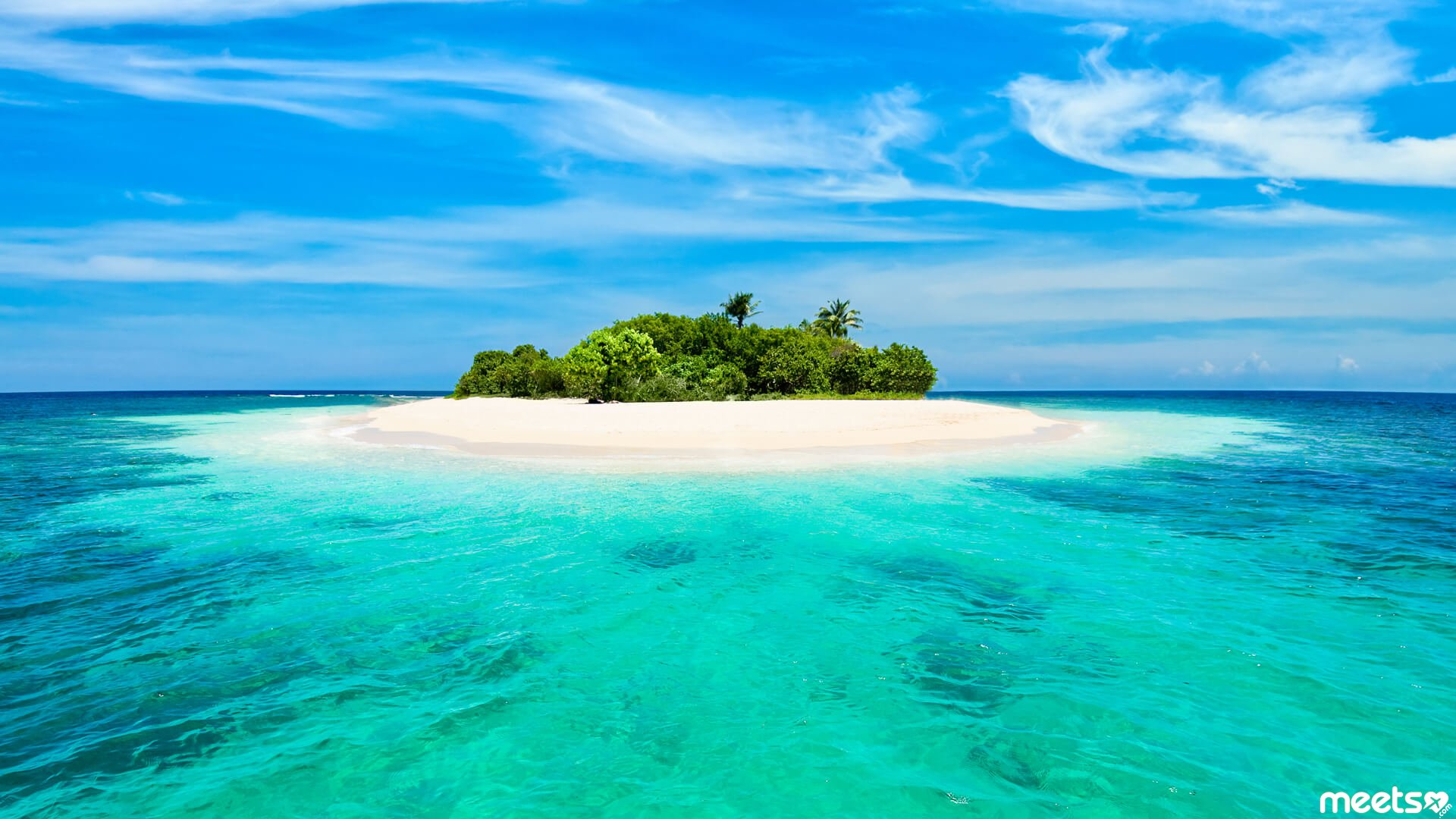 Остров «Ассоциативный»
Успешный ученик это…
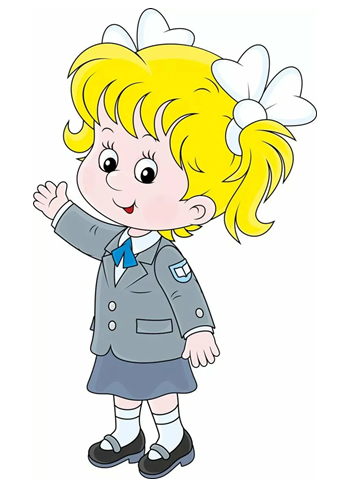 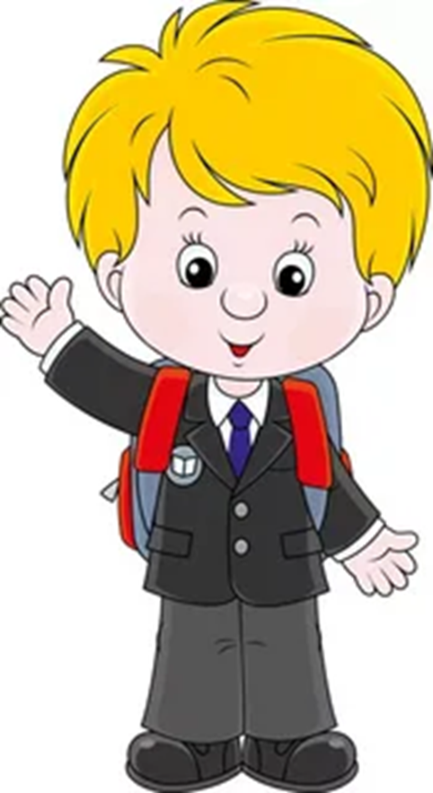 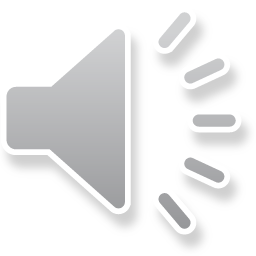 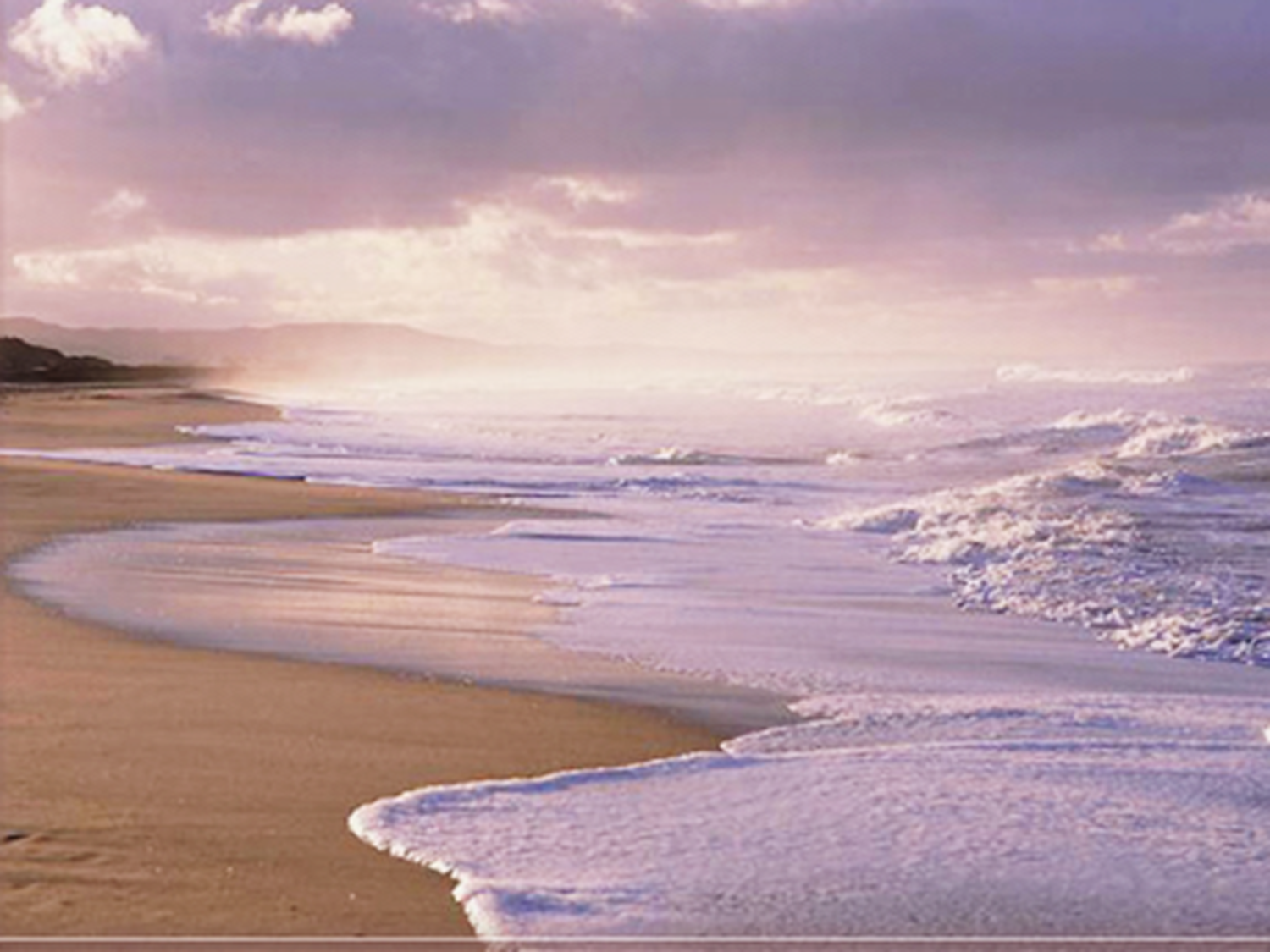 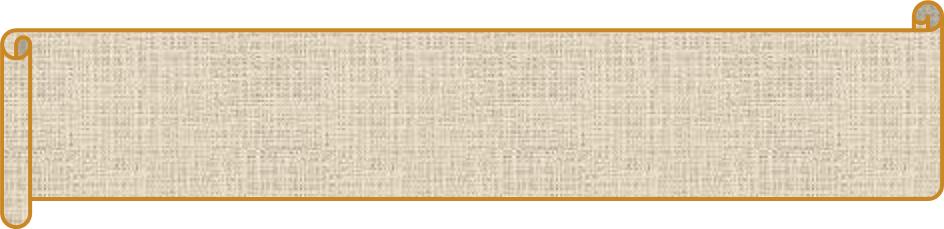 Бухта  
«Эффектон»
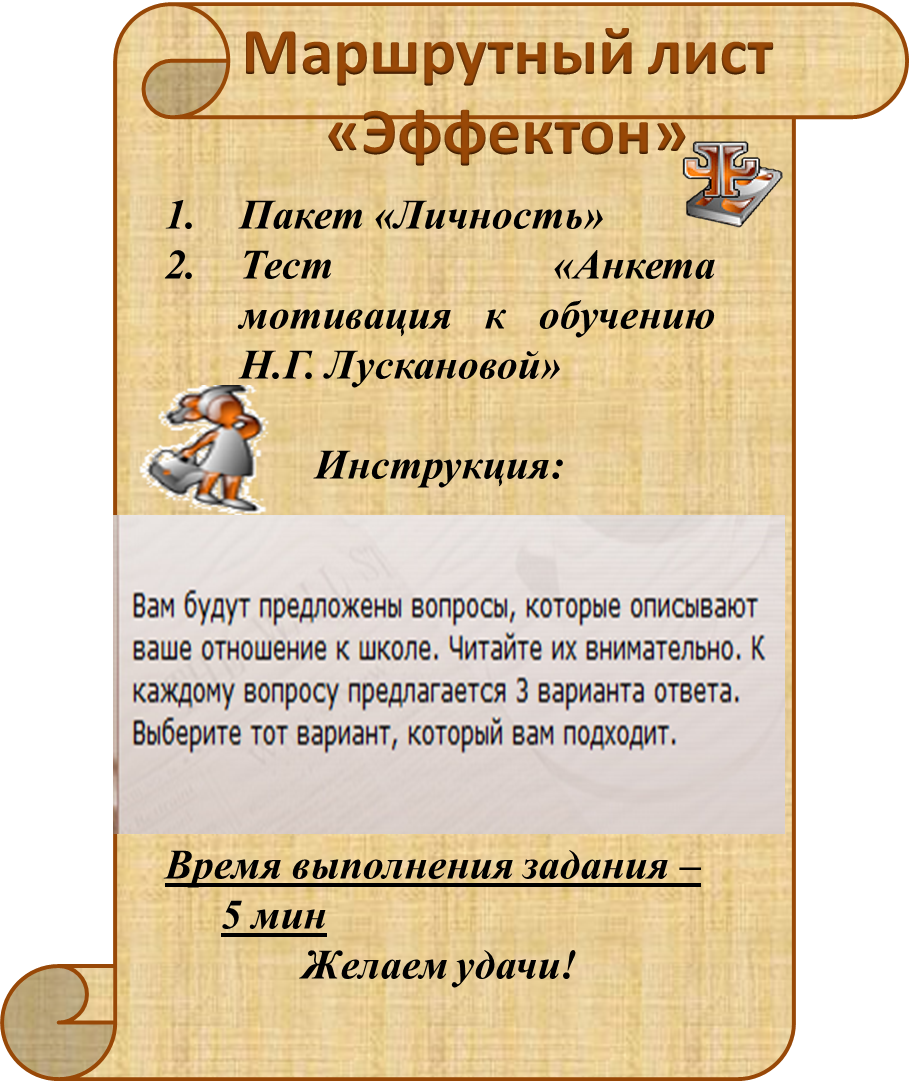 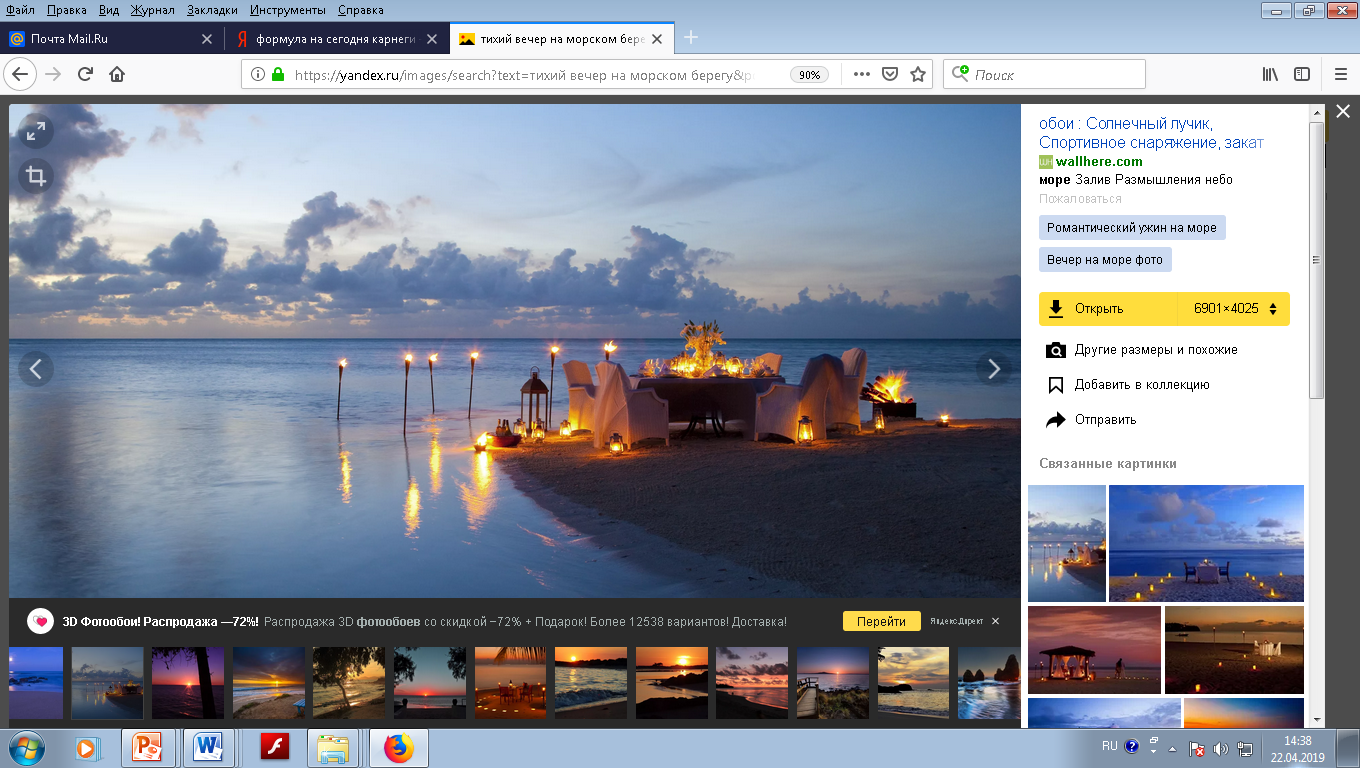 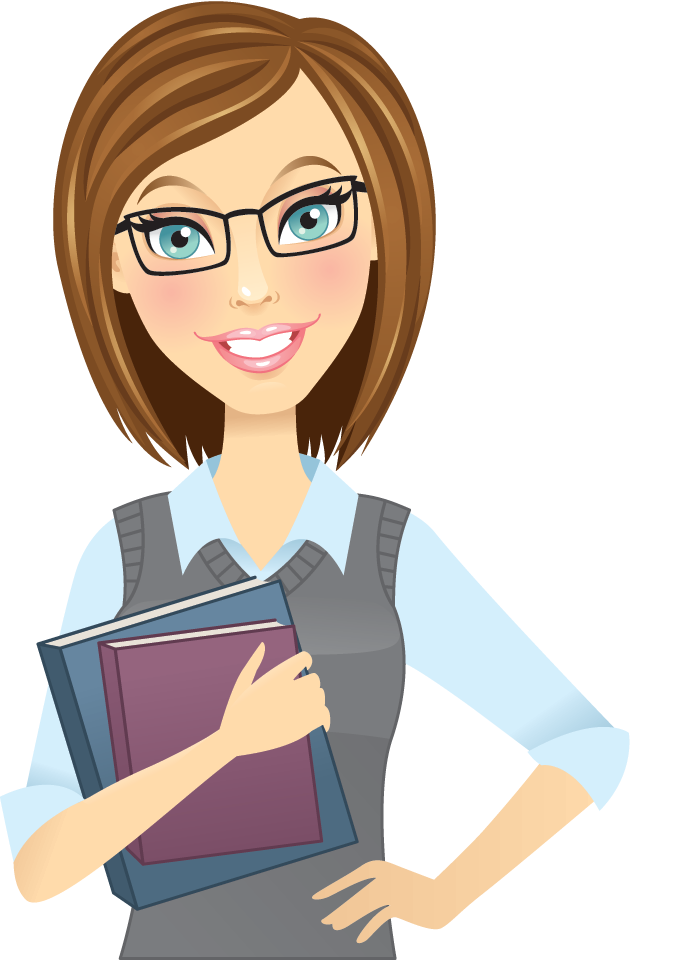 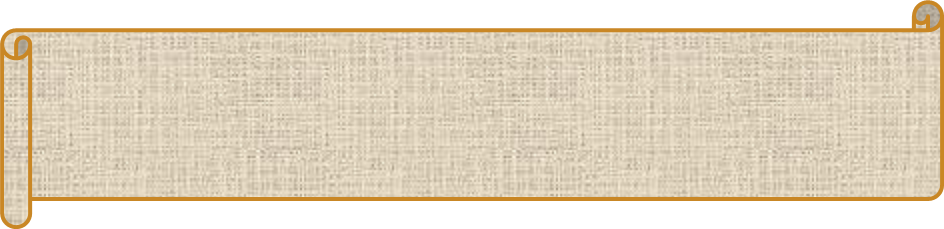 Остров  
«Успешный»
Именно сегодня Я…
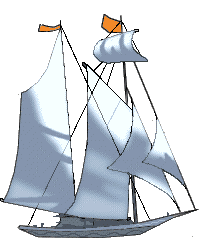 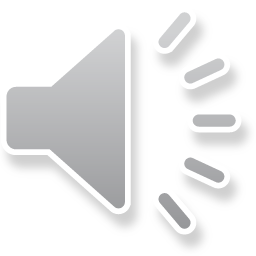 Мотивация
УСПЕХ